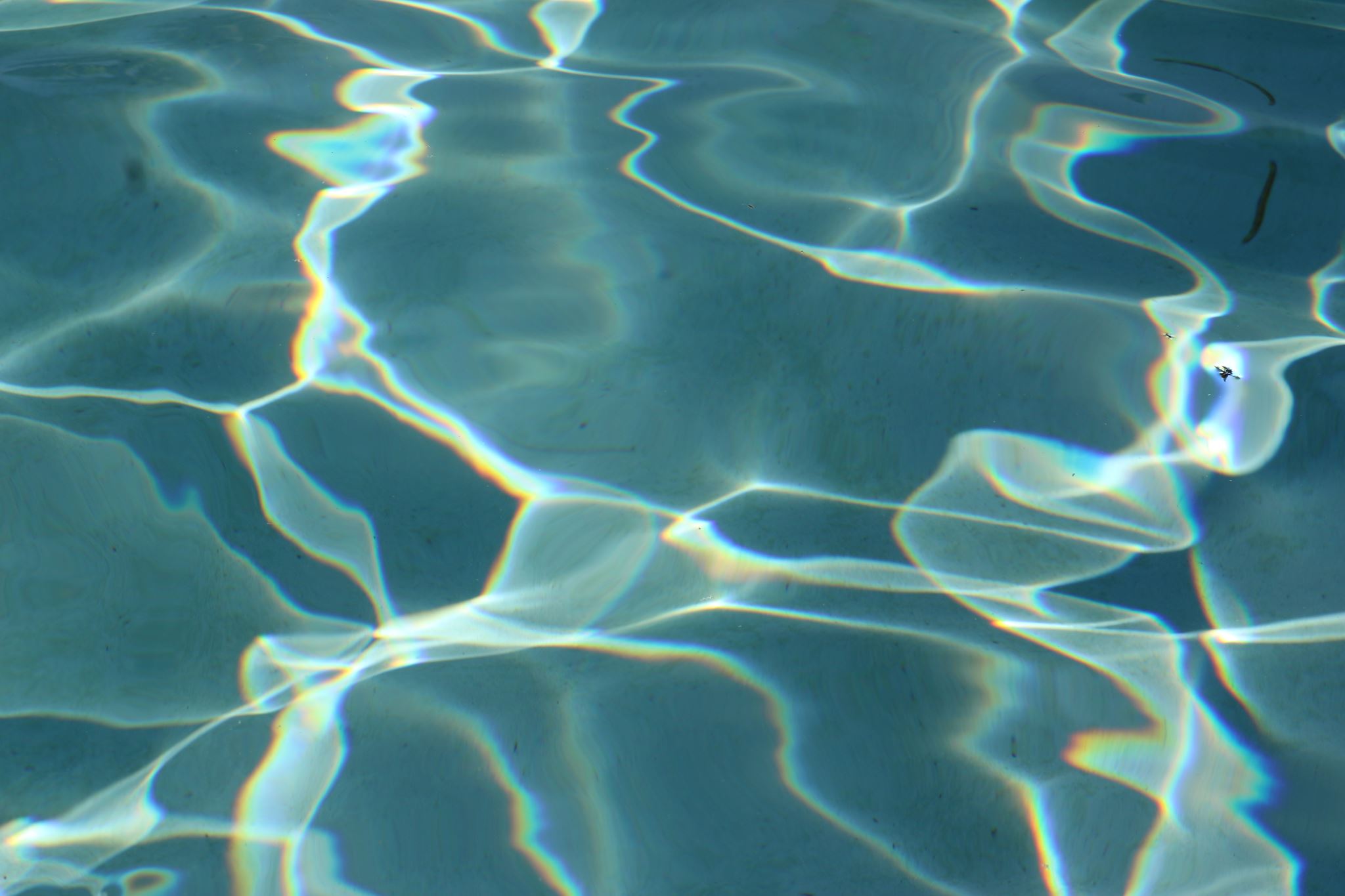 KEBIJAKAN
FISKAL
7
B. Kebijakan Fiskal
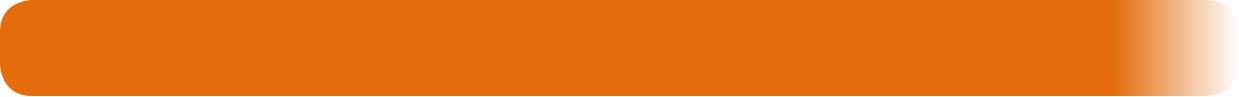 Pengertian Kebijakan Fiskal
Kebijakan fiskal adalah kebijakan penyesuaian di bidang pengeluaran dan penerimaan pemerintah untuk memperbaiki keadaan ekonomi.
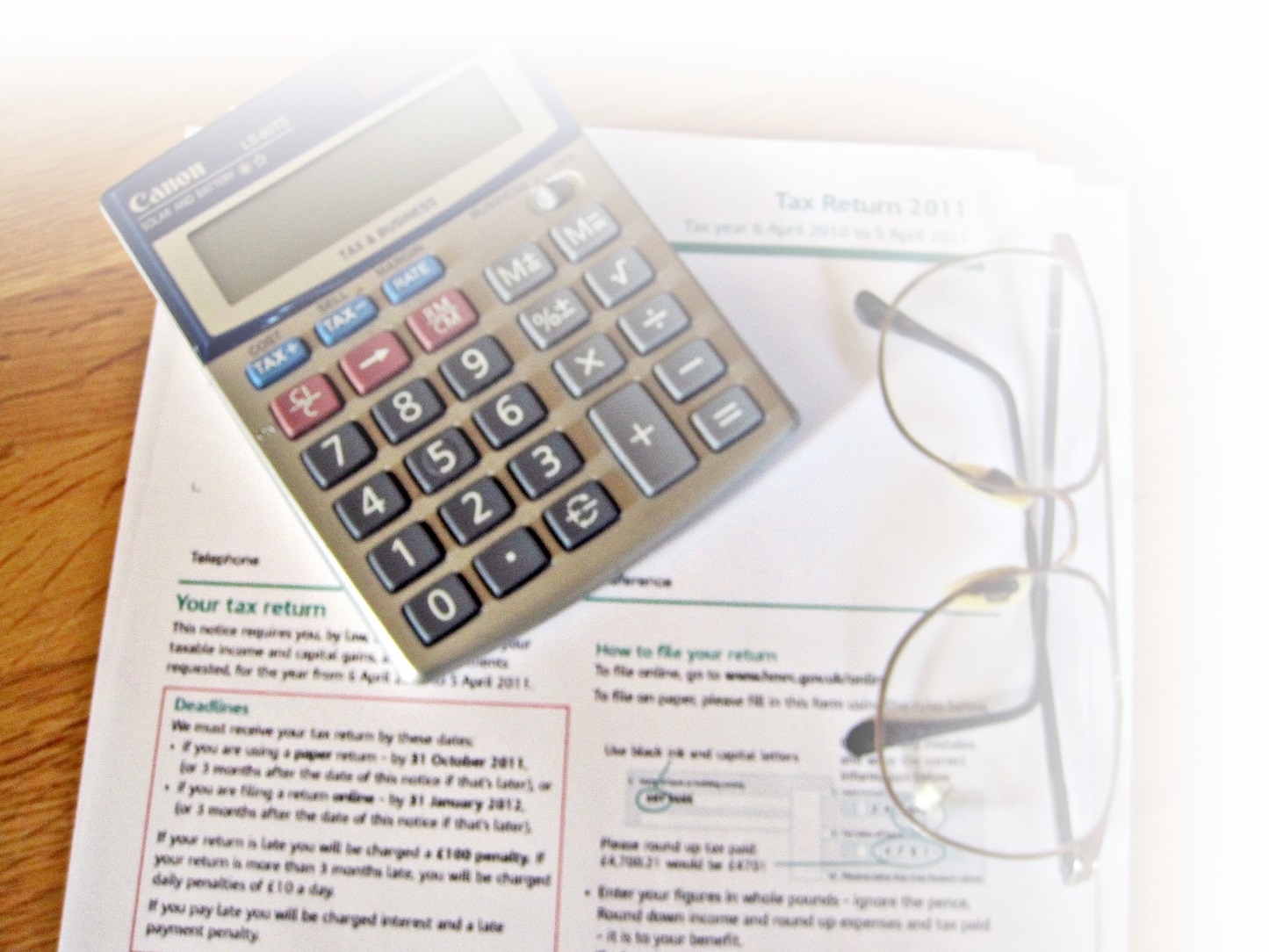 Pengertian Kebijakan Fiskal

Kebijakan fiskal merupakan kebijakan yang mengatur tentang penerimaan dan pengeluaran negara. Sumber-sumber penerimaan negara antara lain dari pajak, penerimaan bukan pajak, serta bantuan/pinjaman dari luar negeri. Sementara pengeluaran negara digolongkan menjadi dua yaitu pengeluaran rutin seperti gaji pegawai, belanja barang dan pengeluaran pembangunan.
Ketika Indonesia mengalami krisis moneter pada tahun 1997 yang kemudian mengakibatkan terjadinya krisis ekonomi, untuk mengantisipasi anjloknya nilai rupiah, pemerintah melakukan kebijakan fiskal dan moneter di antaranya sebagai berikut.
Untuk mengurangi jumlah uang beredar, pemerintah menjalankan kebijakan fiskal yaitu dengan cara menekan pengeluaran dan menunda pembayaran-pembayaran yang tidak mendesak.
2. Bank Indonesia meningkatkan suku bunga sehingga suku bunga SBI (Sertifikat Bank Indonesia) mencapai 70% dengan maksud membatasi ekspansi kredit perbankan dan menarik uang yang beredar dari sistem perbankan yang dikonversi ke dalam SBI pada Bank Indonesia.

3. Bank Indonesia melakukan intervensi pasar dengan menjual dollar pada saat diperlukan jika rupiah menunjukkan tanda-tanda yang benar-benar mengkhawatirkan (nilainya merosot tajam).
Pembatalan dan penundaan berbagai mega proyek pemerintah guna memperketat pengeluaran melalui APBN serta mengurangi laju impor barang agar cadangan devisa tidak semakin terkuras. Demikian pula pihak swasta diimbau untuk menunda berbagai proyek yang bernilai besar agar impor dapat dikurangi guna menolong cadangan devisa nasional.
Peran dan Fungsi  Kebijakan Fiskal
Peran Kebijakan Fiskal
Kebijakan fiskal berperan memengaruhi keadaan perekonomian agar berjalan dengan lebih baik. Hal ini dilakukan dengan cara memperbesar ataupun memperkecil pengeluaran pemerintah (G), penerimaan pajak (Tx) dan jumlah transfer oleh pemerintah (Tr).  Peranan kebijakan fiskal antara lain sebagai berikut.
Menurunkan tingkat inflasi.
Meningkatkan produk domestik bruto.
Mengurangi tingkat pengangguran. 
Meningkatkan pendapatan masyarakat.
11
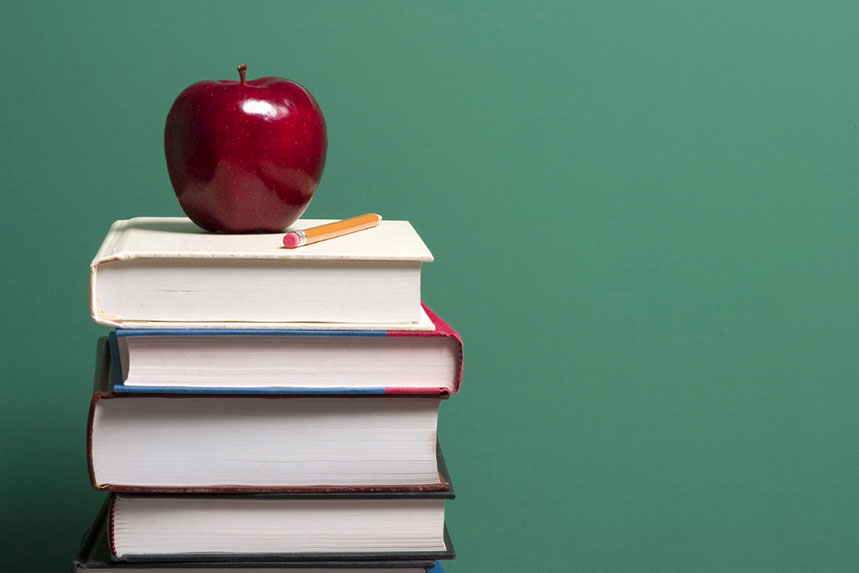 Let’s go to the next lesson!